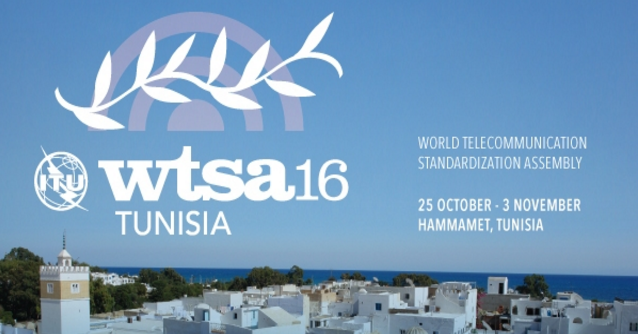 ITU-T Review Committee
Yoichi MAEDAChairman, RevCom
Vice-chairmen:
Musab ABDULLAH, Bahrain
Reiner LIEBLER, Germany
Jim MACFIE, Canada
Fabien MBENG EKOGHA, Gabon (2013-2015)
Guy-Michel KOUAKOU, Côte d'Ivoire (2015-2016)
Albert NALBANDIAN, Armenia
Kishik PARK, Rep. of Korea
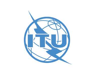 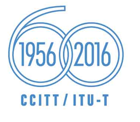 RevCom in a nutshell
The ITU-T Review Committee (RevCom) was established by WTSA Resolution 82 (Dubai, 2012)
The core objective of RevCom was reviewing the structure and working methods of ITU-T, ensuring that it meets the standardization needs of an evolving business environment
Summary of RevCom work
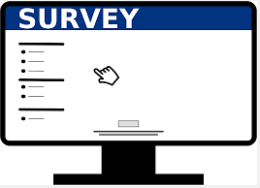 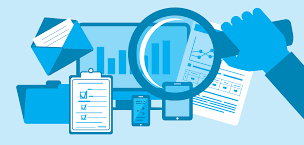 Survey on ITU-T restructuring and collaboration
Monitoring of standardization-related activities
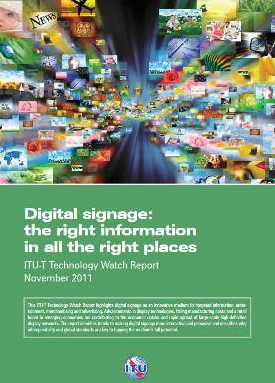 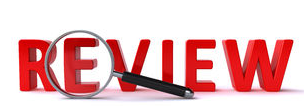 Outcomes of CxO meetings
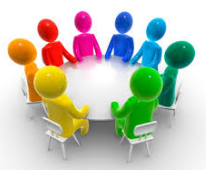 Review of ITU-T cooperation and collaborations mechanisms
Assessment of Technology Watch Reports
Summary of RevCom work
ITU-T SG restructuring
Creation of a standardization strategy function
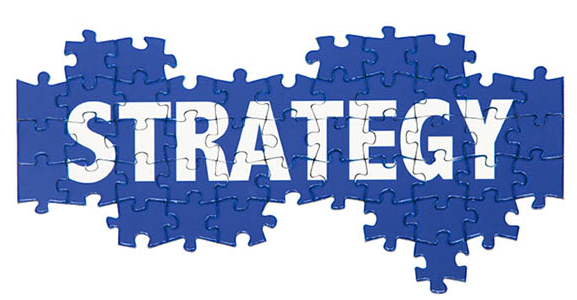 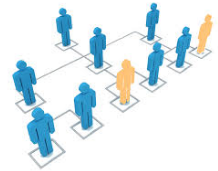 Guidelines for efficient transfer of focus-group deliverables to its parent group
Creation of a "vertical" study group
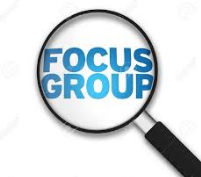 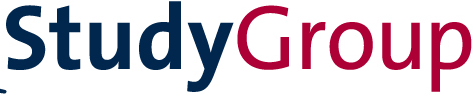 Conclusions
RevCom recommendations
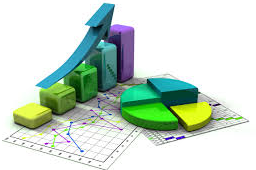 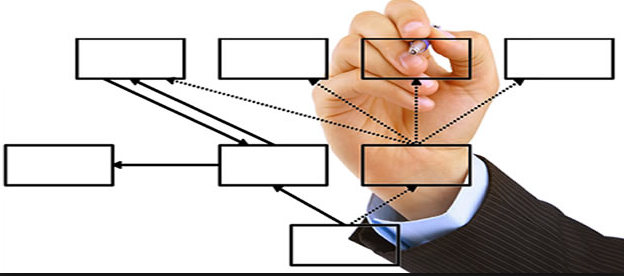 Review of SG statistics at each TSAG meeting
Adoption of high-level principles for ITU-T restructuring
Adoption of guidelines for efficient transfer of focus-group deliverables to parent groups
Review of current cooperation/collaboration mechanisms and groups
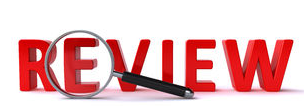 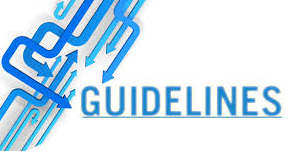 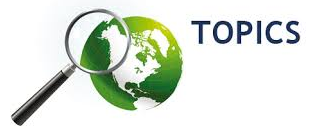 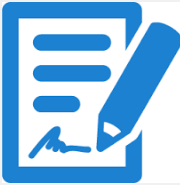 Creation of a Standardization Strategy Function
Creation of a "vertical" study group on key industry topics
Conclusions
Implemented by TSAG
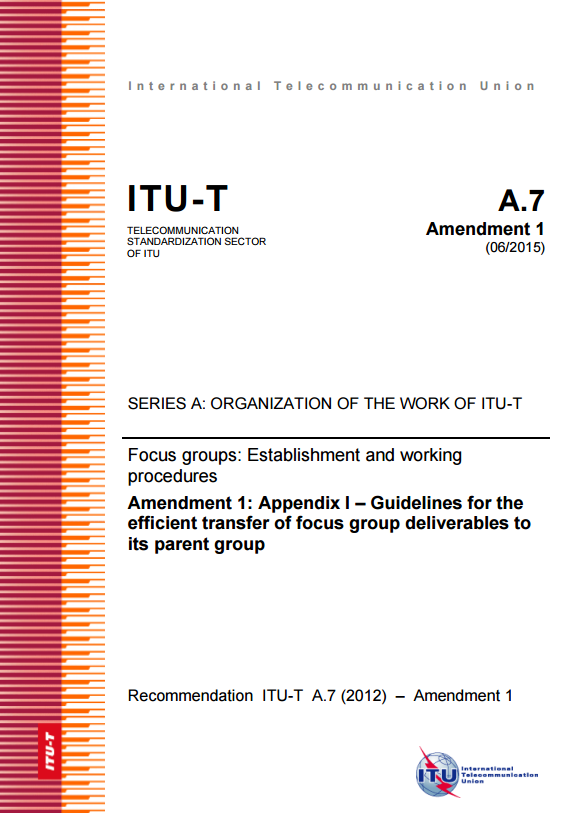 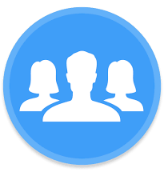 New TSAG Rapporteur Group on Standardization Strategy was created
Appendix I to ITU-T Rec. A.7 was agreed
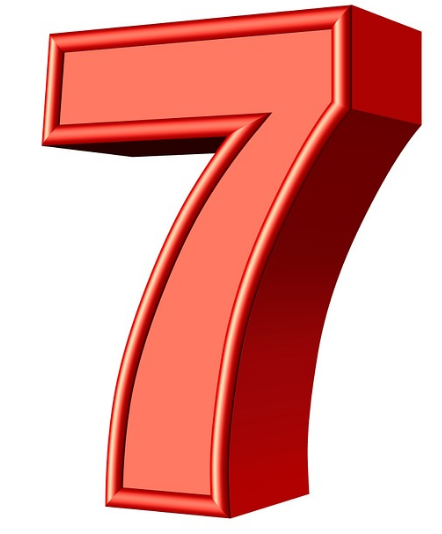 Seven high-level principles for ITU-T Restructuring were agreed
New SG20 was created
SG20
Conclusions
Proposals to WTSA-16
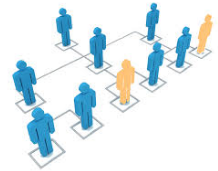 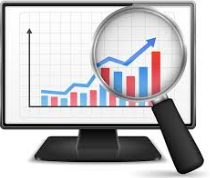 Continue monitoring ITU-T SG activities by TSAG
Apply the restructuring principles adopted by TSAG in WTSA-16
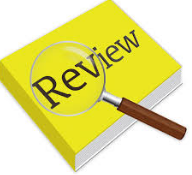 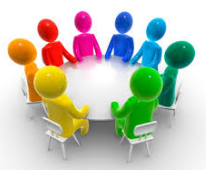 Continuation of review of current cooperation/collaboration mechanisms and groups by TSAG
Continue using the outcomes of CxO Group meetings/ Technology Watch
Suppress WTSA Resolution 82 at WTSA-16; TSAG to continue the review functions
Continue review functions by TSAG via its various Rapporteur Groups such as Standardization Strategy
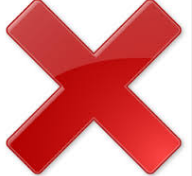 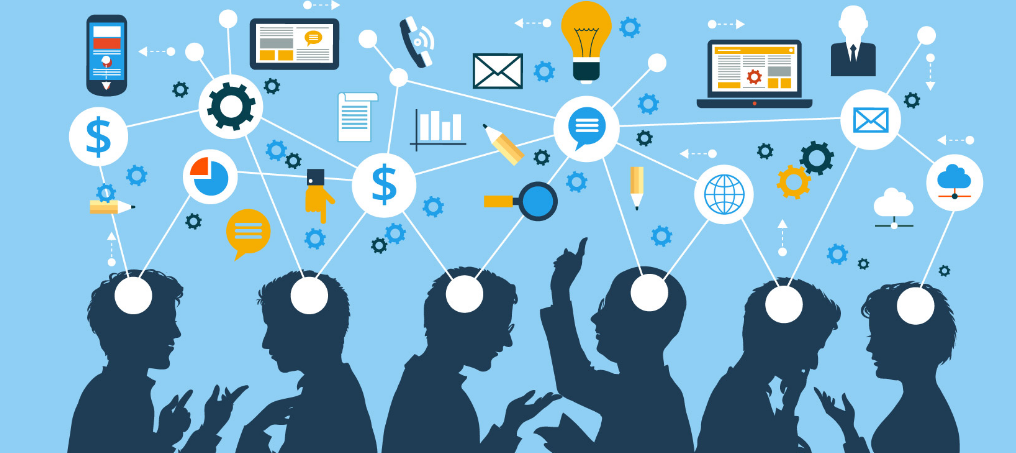 Thank you!